Climate change impacts and adaptation (data, models and platforms)
Blaz Kurnik
EEA
Climate Impacts and Adaptation
        - Climate change impacts and vulnerability report
          - Urban Adaptation report

Copernicus Climate Change Service
Climate-ADAPT
Climate Change impacts in Europe
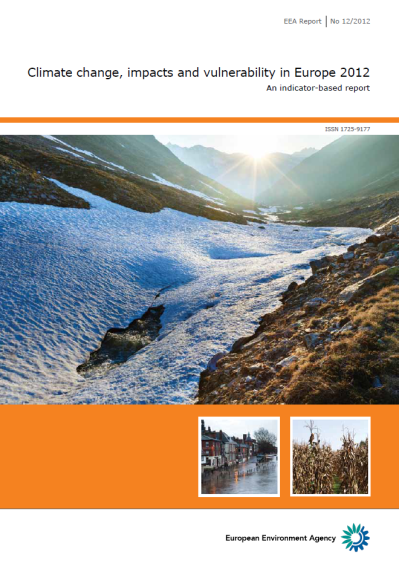 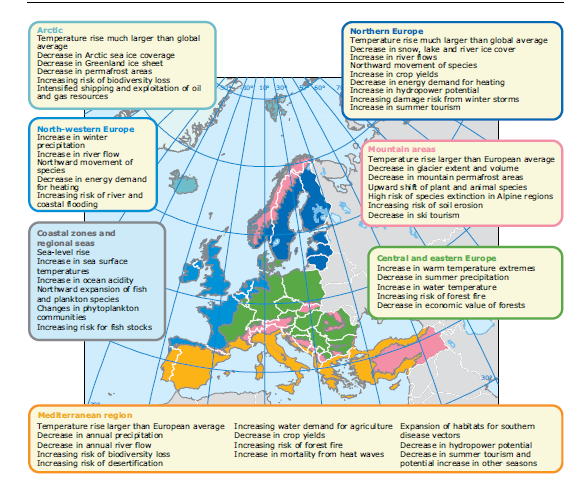 Urban Adaptation and Climate change
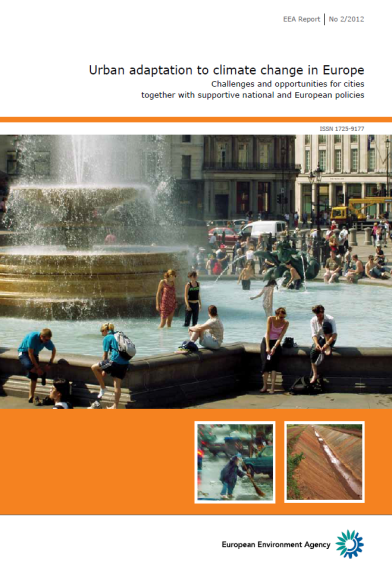 Urban Adaptation to climate change in Europe
Climate change - assessing risks to cities and towns in Europe
Planning urban adaptation 
Multi-level governance
Examples:
Heat waves 		         River floods			Droughts
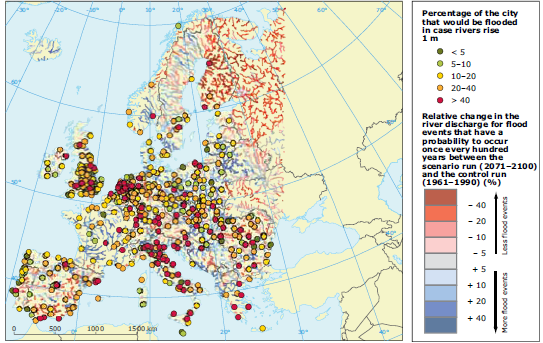 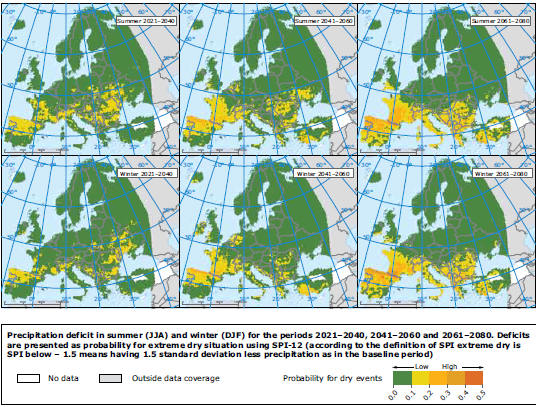 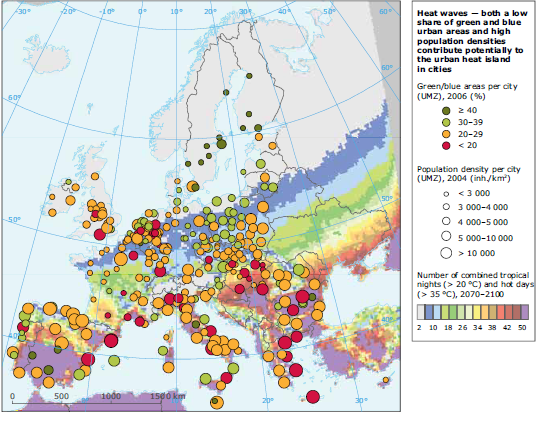 Climate indicators
Key messages:

Climate change is occurring globally and in Europe

Observed climate change has already led to a wide range of impacts

Climate change can increase existing vulnerabilities and deepen socio-economic imbalances in Europe

Damage costs from natural disasters have increased 

The causes of the most costly climate impacts are projected to differ strongly across Europe

On-going and planned monitoring and research at national and European level can improve assessments
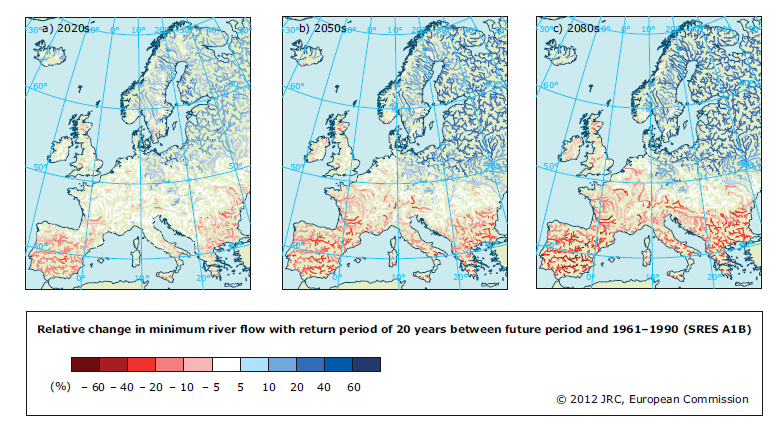 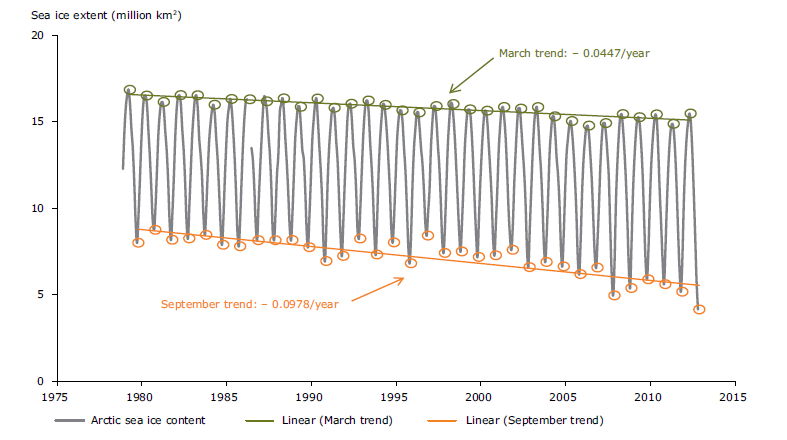 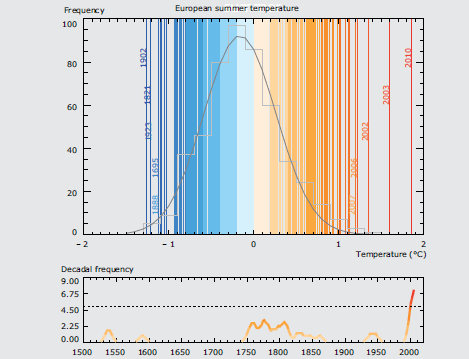 Climate Indicators
Regular assessments of climate changes:

regular update
assessment/methodology/data/figures
Using various data providers
From past trends to future projections
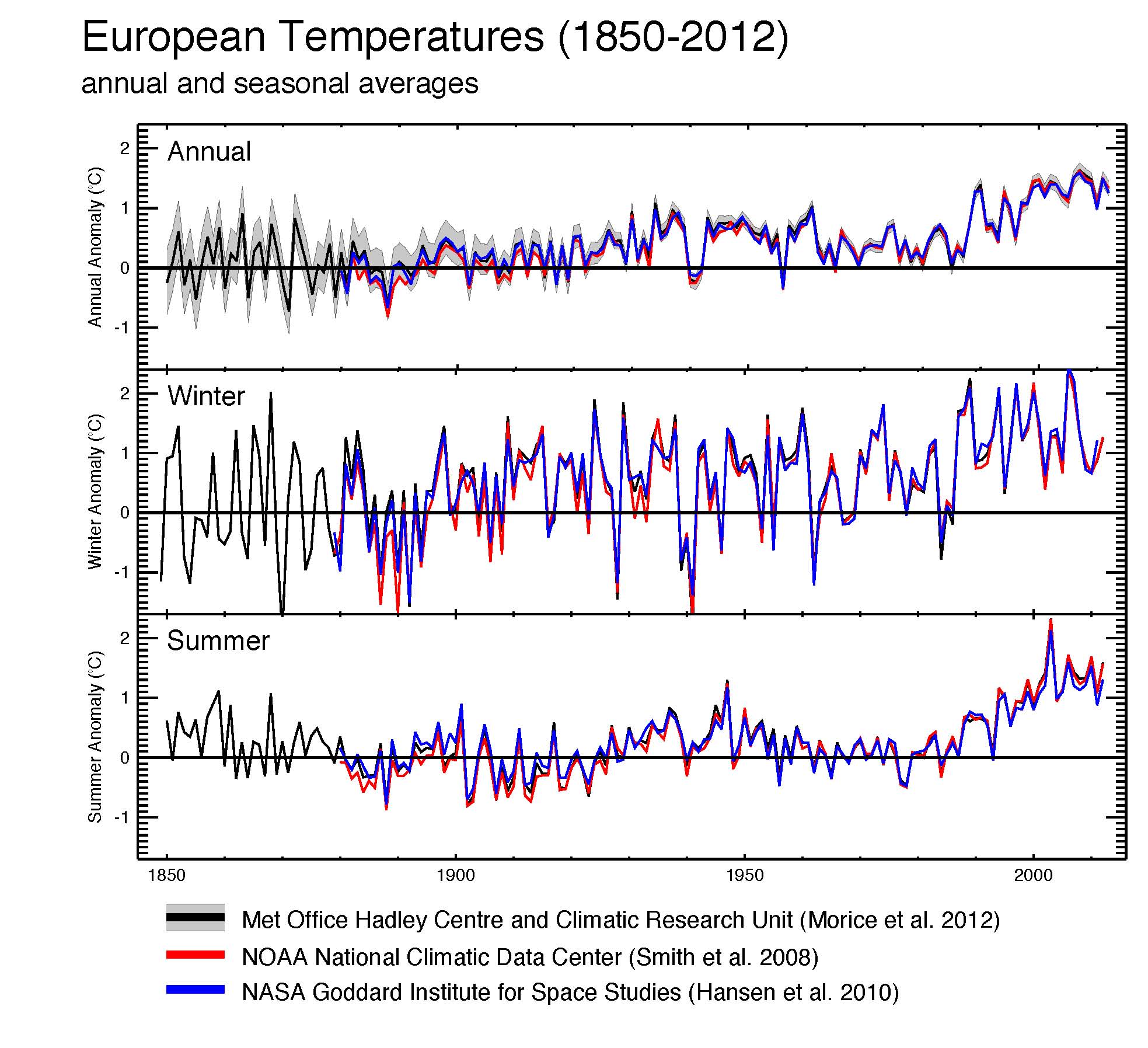 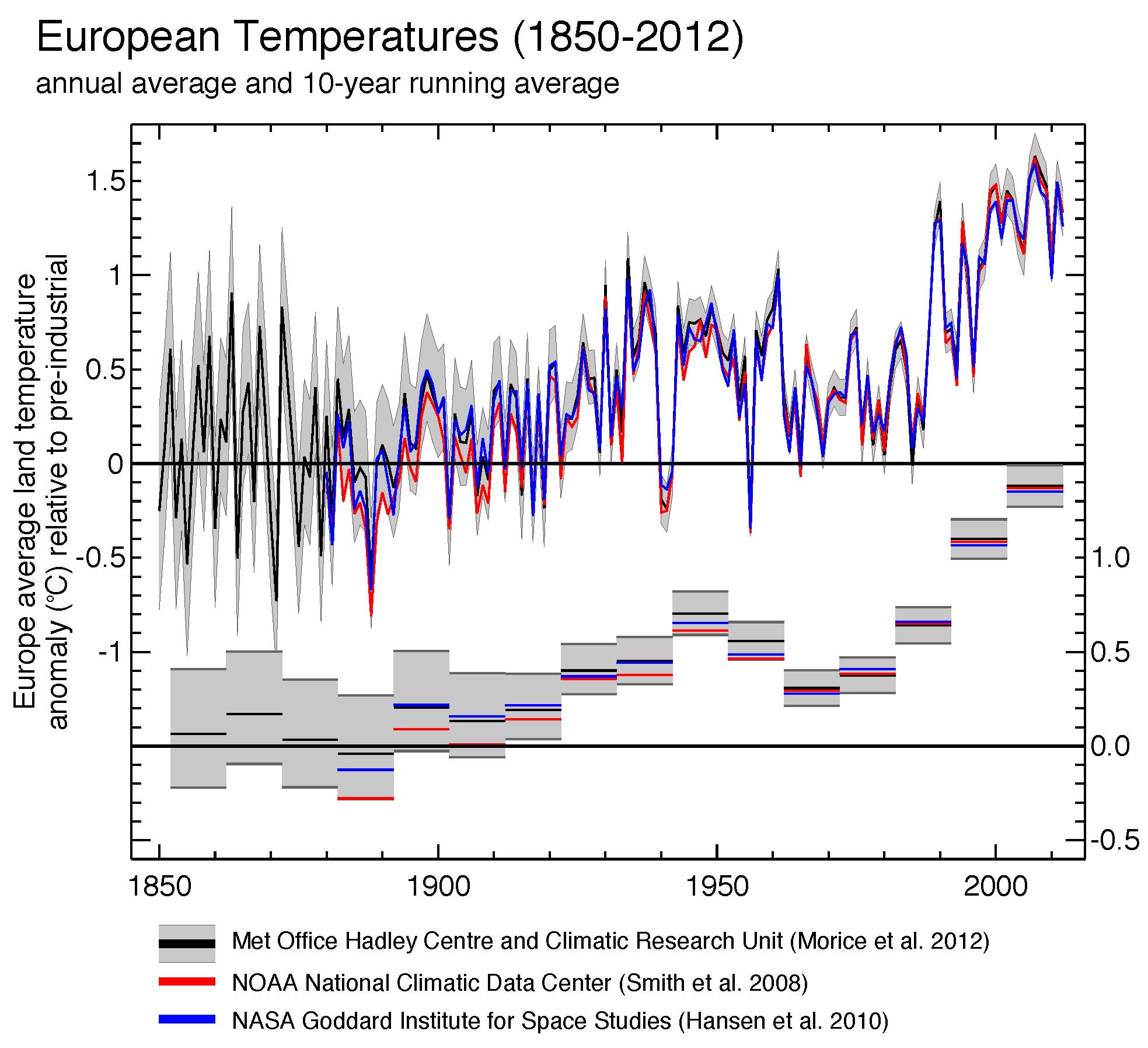 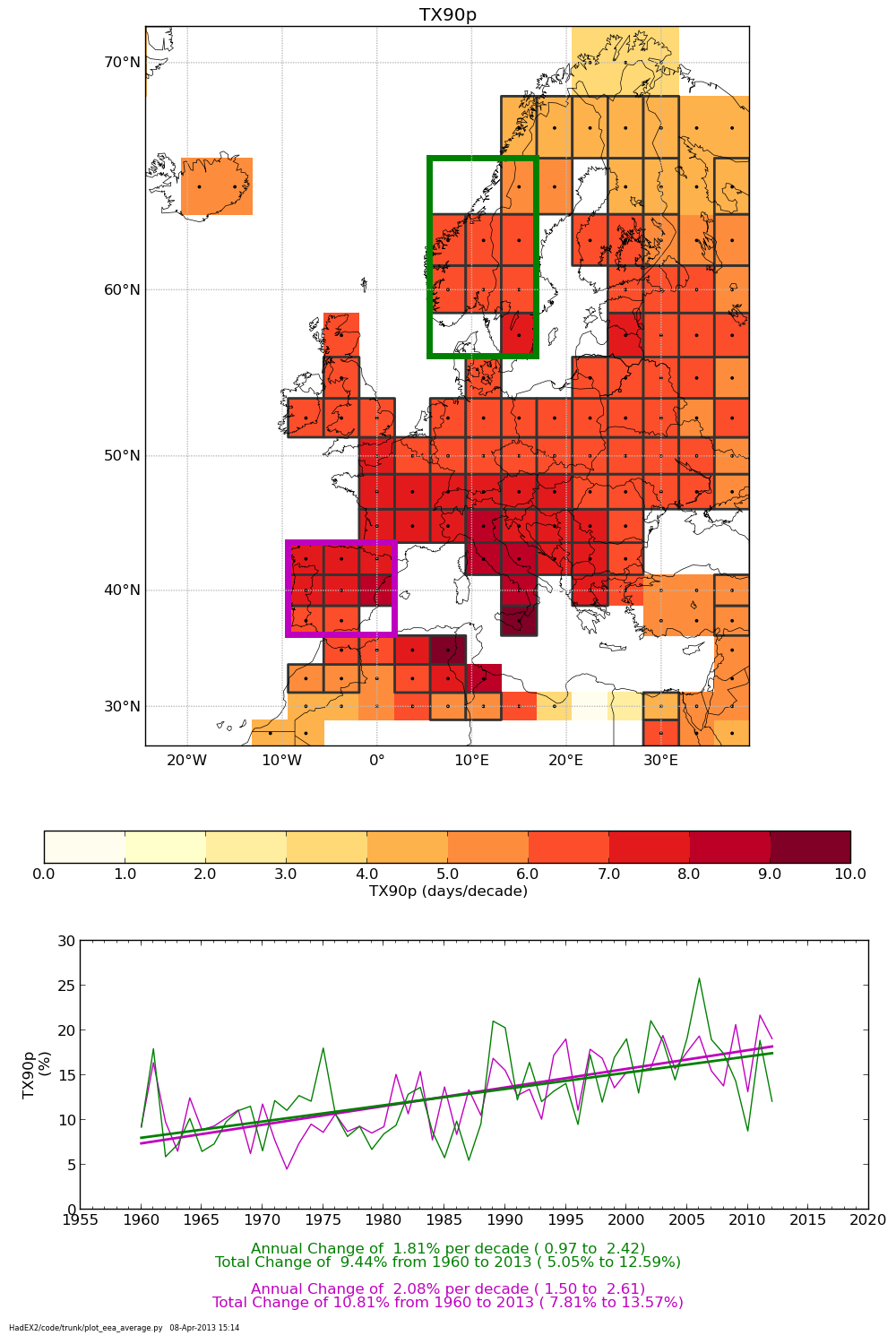 Soil water balance modelling
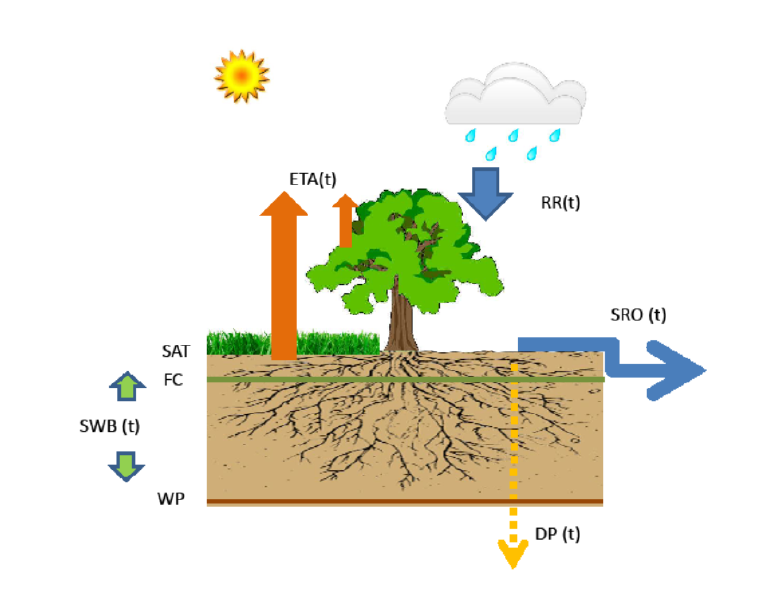 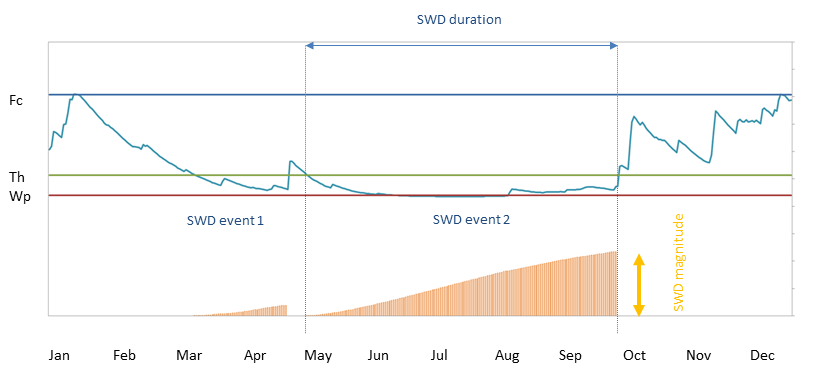 Share of dryness in Europe
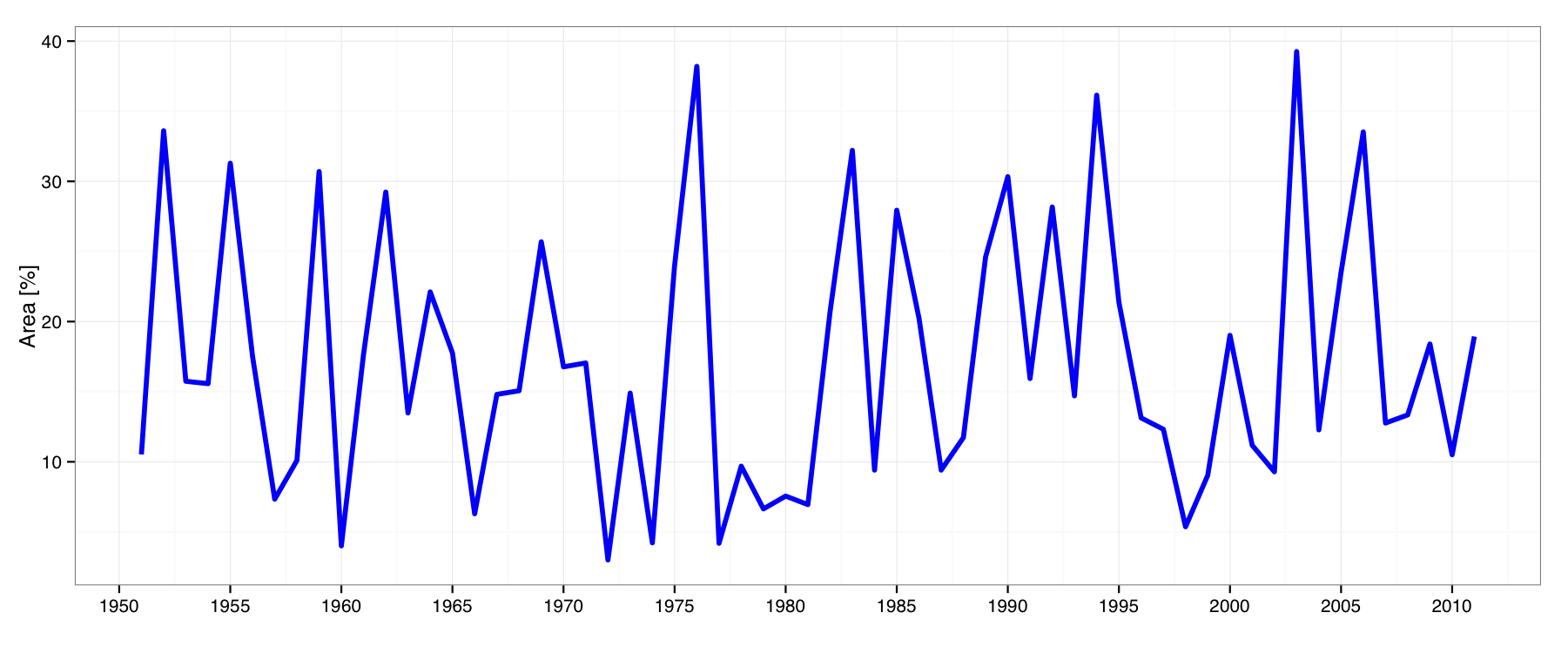 Soil water deficit
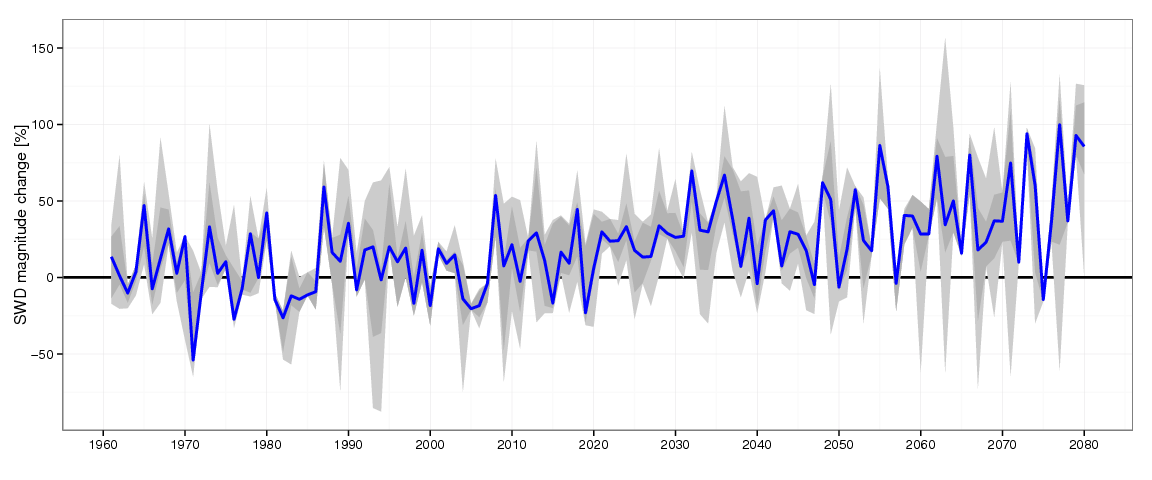 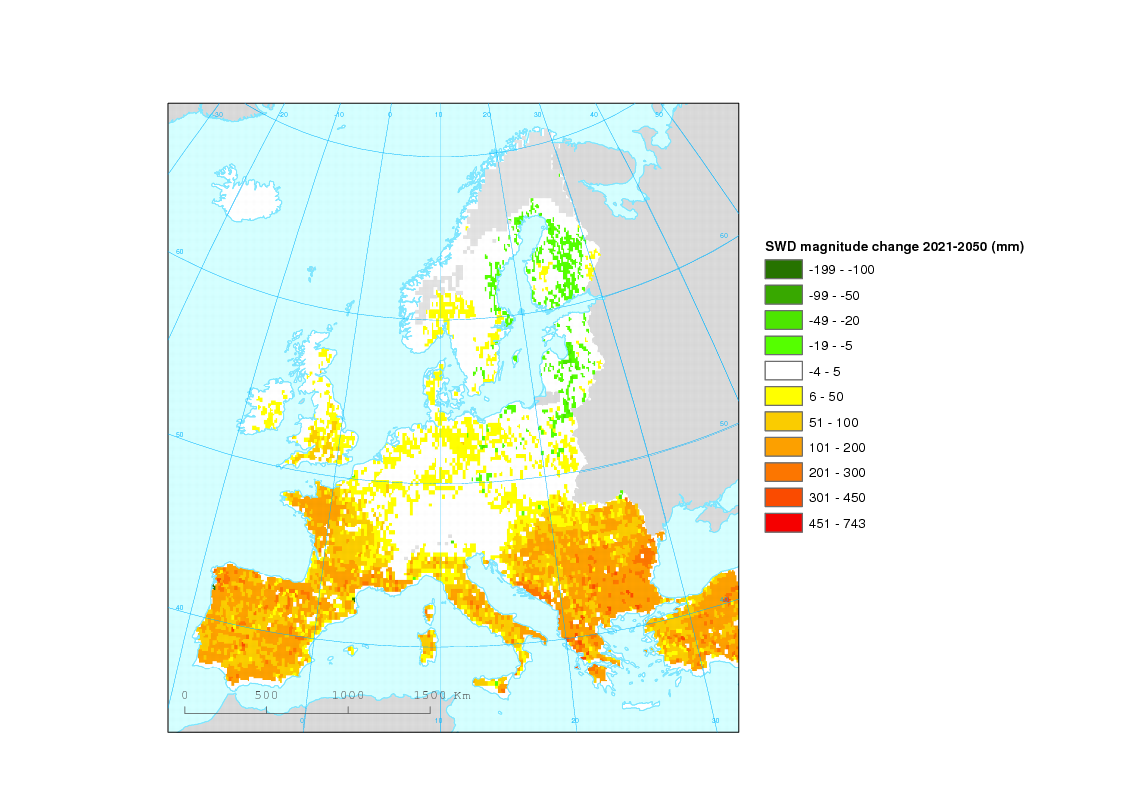 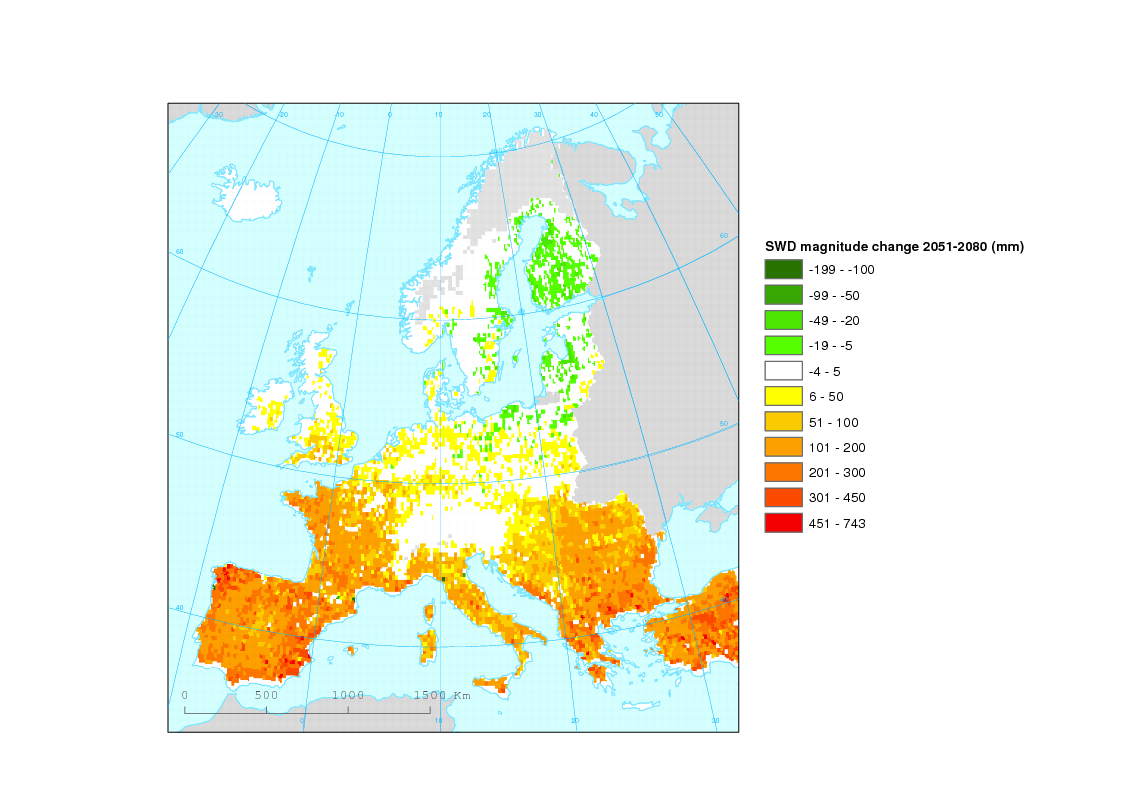 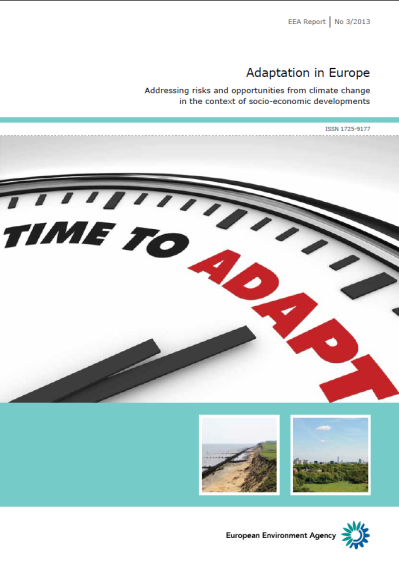 Adaptation
Adaptation examples in Europe
Adaptation actions:
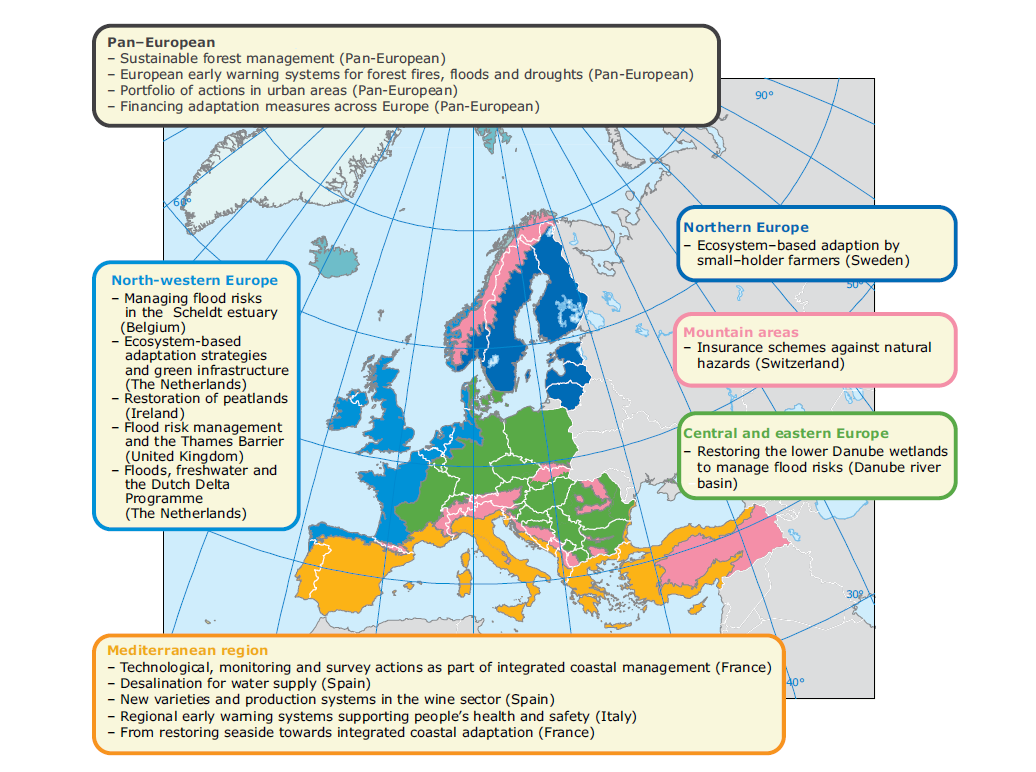 green: ecosystem

grey: technology/monitoring/managing

soft: education, information

combined
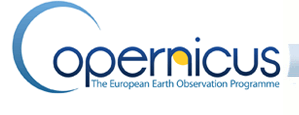 Climate
Change
Security
Land
Monitoring
Emergency 
Management
Atmosphere
Monitoring
Marine
Monitoring
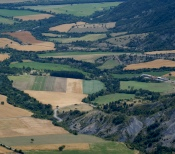 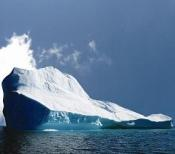 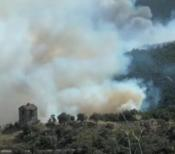 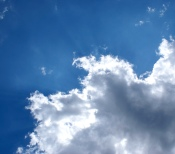 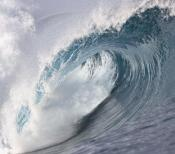 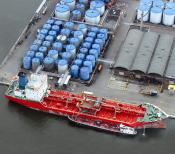 Pre-operational/development
phase
Operational phase
Pre-operational
phase
Building on:

MACC-II
(ECMWF)
Coordination:
TBD
for EFAS:
JRC+ECMWF+
others
Coordination:

Global: JRC

European
&case studies
EEA
Building on:

Various
EC FP7 projects
Building on:

Various
EC FP6/7 
projects
Building on:

MyOcean2
(CNES)
Copernicus Climate Change Service
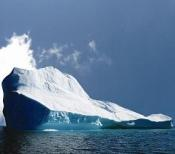 Aim:
The service will provide access to several climate indicators (e.g. temperature increase, sea level rise, ice sheet melting, warming up of the ocean) and climate indices (e.g. based on records of temperature, precipitation, drought event) for both the identified climate drivers and the expected climate impacts
Building blocks:
FP6:
e.g: ENSEMBLES
FP7 2009 call:
EURO4M
CARBONES
MONARCH-A
FP7 2012 call
CHARME
Core-Climax
FP7 2013 call:
Under negotiations
Climate adaptation platform
One-stop shop

Information platform

Communication platform
Climate-ADAPT platform
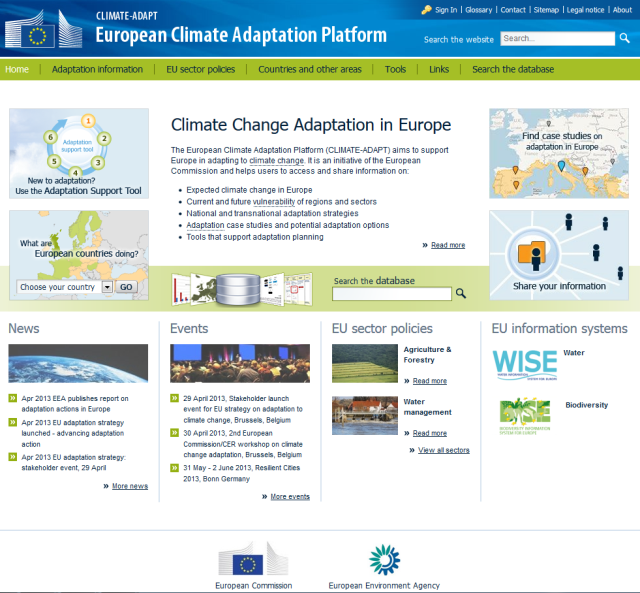 Country profiles
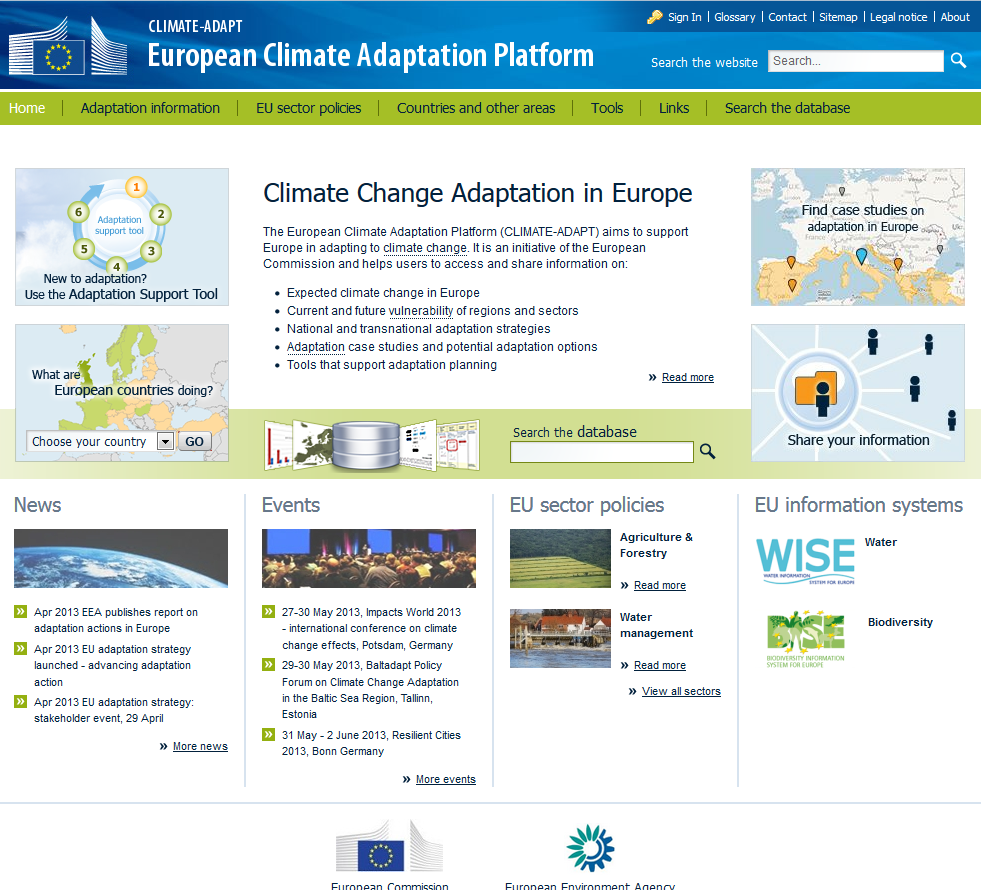 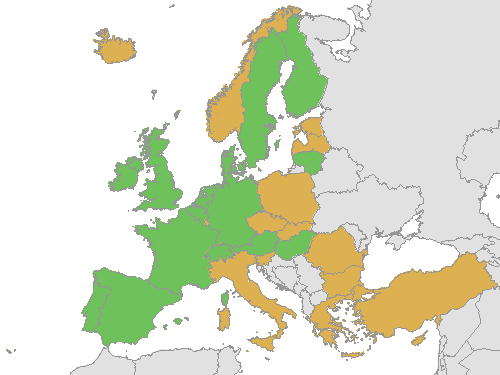 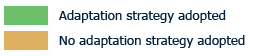 Country profiles - Slovenia
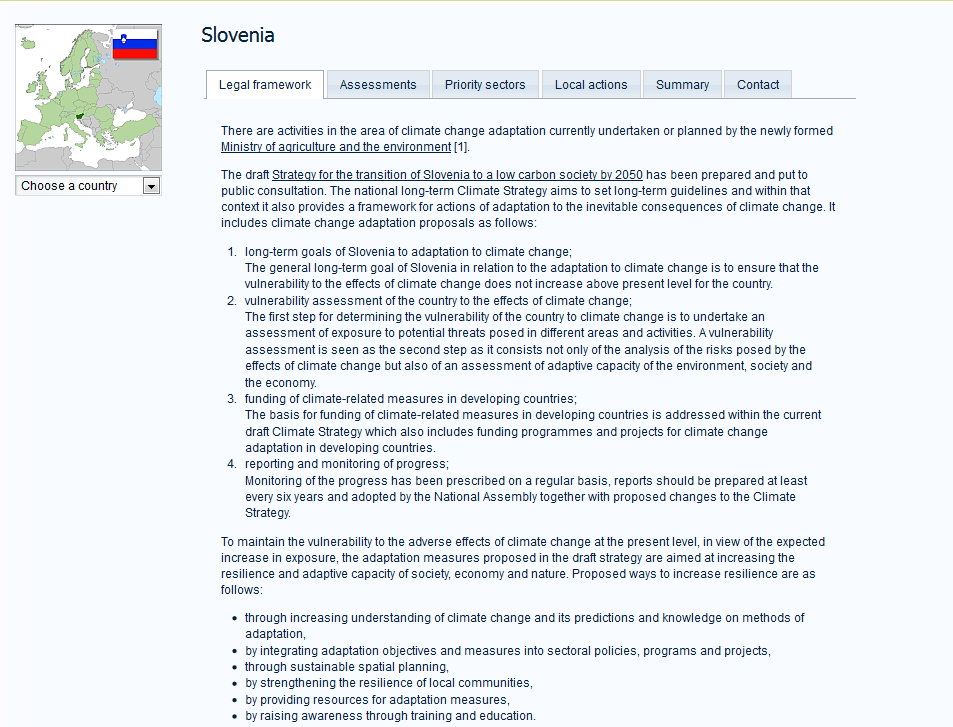